Week   2-3
AIM1202 Marketing Communication
Isari Pairoa
isaritiaw@gmail.com
MB. 084-358-3508
Read chapter 1 of the textbook.
Introduction to marketing communication concepts.
The concept of marketing (marketing concept) refers to the idea of ​​conducting any business activities aimed at meeting the needs of the organization, such as maximizing profits, occupying the highest market share. Be the leader of the industry or be accepted by society, etc. (Srisupha Sahachaiseri, 2003, page 7) or in other words is The organization uses all efforts to satisfy customers with the expectation of profit, so the concept of marketing is built on 3 basic principles:
1. customer oriented or market oriented That is, in planning and marketing operations of the company. will focus on the customer or the market
profitable sales volume In other words, the aim of the business is sales that can generate profit for the business. Not just focusing on sales
3. co-ordinaqtion of marketing activitiesThis means that every marketing activity and every marketing mix in every business needs to be coordinated.
show marketing ideas
New Marketing Philosophy: Emphasizing Value for Consumers
The concept of emphasizing value for consumers It is a business philosophy that marketers in the 21st century have used as a basis for management to achieve the goals of the organization. It focuses on developing and delivering superior value over competitors. to consumers as the main priority
1. Focus on creative marketing activities and deliver value to consumers.
2. Offer superior value over competitors 
3. Change to a new environment when appropriate to increase your chances of success. 
4. Use teams of different functions to work together when it comes to increasing the efficiency and effectiveness of marketing activities. 
5. Improve planning operation and marketing control continually 
6. Consider the impact of marketing activities on all stakeholders.
marketing communication It consists of two words: communication and marketing. Communication generally refers to the process of sending messages. Information from news sender to news receiver The main objective is to persuade the recipients to react in anticipation of what the messenger wants (Chunjit Chaengjankit, 2005: 17). Communication is the transmission of messages from the sender. to the recipient to convey either meaning through media or channels
Marketing has various definitions as follows.
Philip Kotler and Gary Armstrong (Kolter and Armstrong 1989: 5) define marketing as a social and organized process that enables individuals to Or a group of people get what they need and want. through the creation and exchange of products together, various values
William Stanton et al. (Stanton and others) describe marketing as a business activity that involves planning, pricing, promoting and distributing products, services and ideas to a target audience. to achieve business objectives
The importance of marketing communications
Helps consumers get convenience and speed in consumption and consumption. 
It gives consumers the opportunity to choose products that can satisfy their needs. 
the greatest satisfaction help raise the living standards of consumers and people to a higher level
Objectives of marketing communications
to inform 
to educate 
to convince 
to change behavior
elements and processes of marketing communications
Elements of the communication processแหล่ง
Source or Sender
Message or Information
Message Channel
Receiver 
Effect
Feedback or Response
marketing communication process
Components of Controllable Marketing Communications
Product Planning
Price 
Branding
Personal Selling
Sales Promotion 
Physical Distribution
Market Research 
Internal Competition
Elements of Out-of-Control Marketing Communications
Consumer’s Buying Behavior 
Trader’s Behavior 
Competitor’s Behavior
Government’s Behavior
Factors to be aware of in marketing communications
Types of products and markets
Corporate Marketing Policy
consumer readiness
market competition
The size of the organization's capital
product life cycle
Product life cycle stage
HOMEWORK chapter 1
Get the book and summarize chapter 1 in the word and send it in Class room
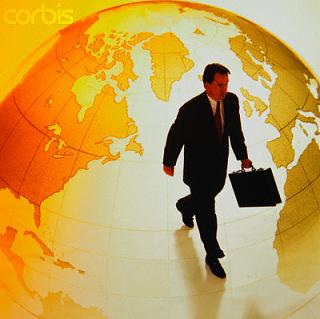